Квантово-химические расчеты на NISQ технологии
Павел Французов
Noisy Intermediate-Scale Quantum (NISQ)
технологии
Размер устройства: 50 - 100 физических кубитов
 Вероятность ошибки на одной операции: > 0.1%
Потенциальные применения 
NISQ технологий
Квантовая оптимизация
 Квантовое глубокое обучение
 Обращение матриц
 Квантовые рекомендательные системы
 Моделирование квантовых систем 
 Квантовые игры
Расчет энергии основного состояния  
Quantum Phase Estimation
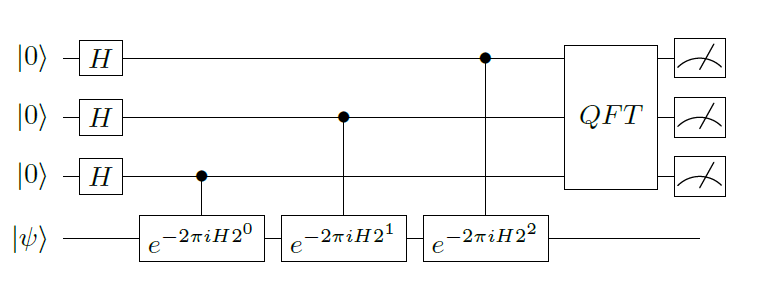 Kitaev, quant-ph (1995)
Расчет энергии основного состояния  
Variation Quantum Eigensolver
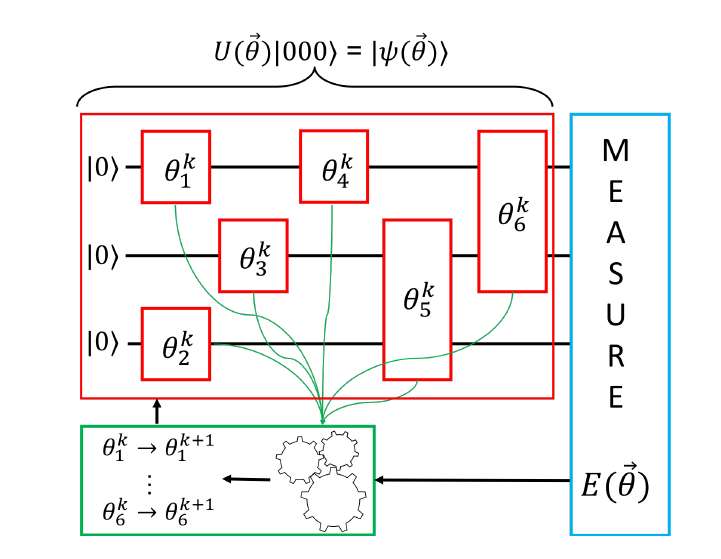 Peruzzo et al. Nature Comm.  (2014)
Quantum expectation estimation
Peruzzo et al. Nature Comm.  (2014)
Измерение σα
H
H
S
Гамильтониан электронной системы
Числа заполнения
Гамильтониан в представлении вторичного квантования
Представление Йордана-Вигнера
Parity encoding
He-H+
Молекулярные орбитали в STO-3G базисе
Parity encoding
Реализация
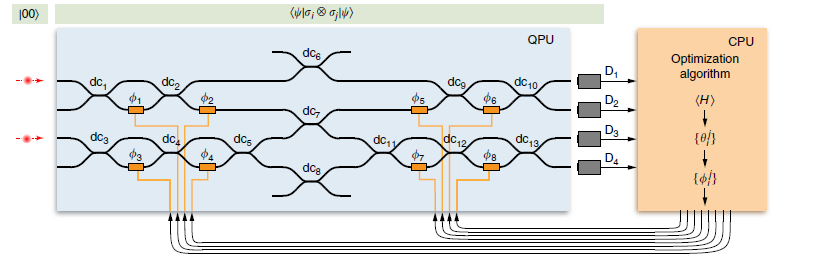 Результаты
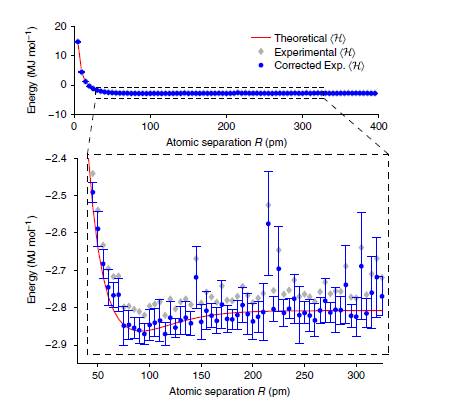 Peruzzo et al. Nature Comm.  (2014)
BeH2
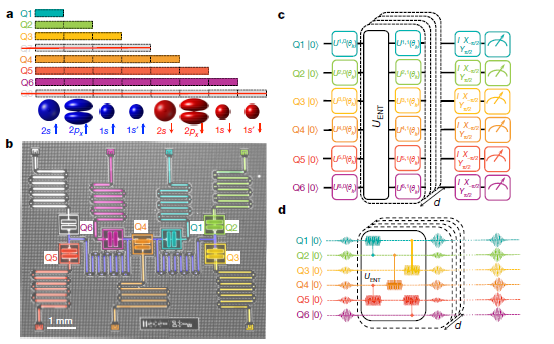 Kandala et al. Nature  (2017)
Волновая функция
Результаты
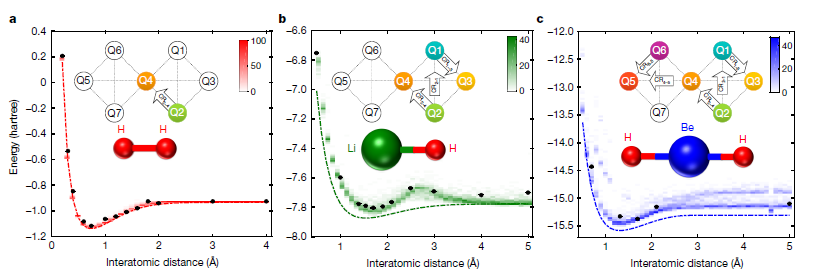 146 слагаемых
99 слагаемых
4 слагаемых
Kandala et al. Nature  (2017)
Coupled cluster ansatz
Возможности классического компьютера
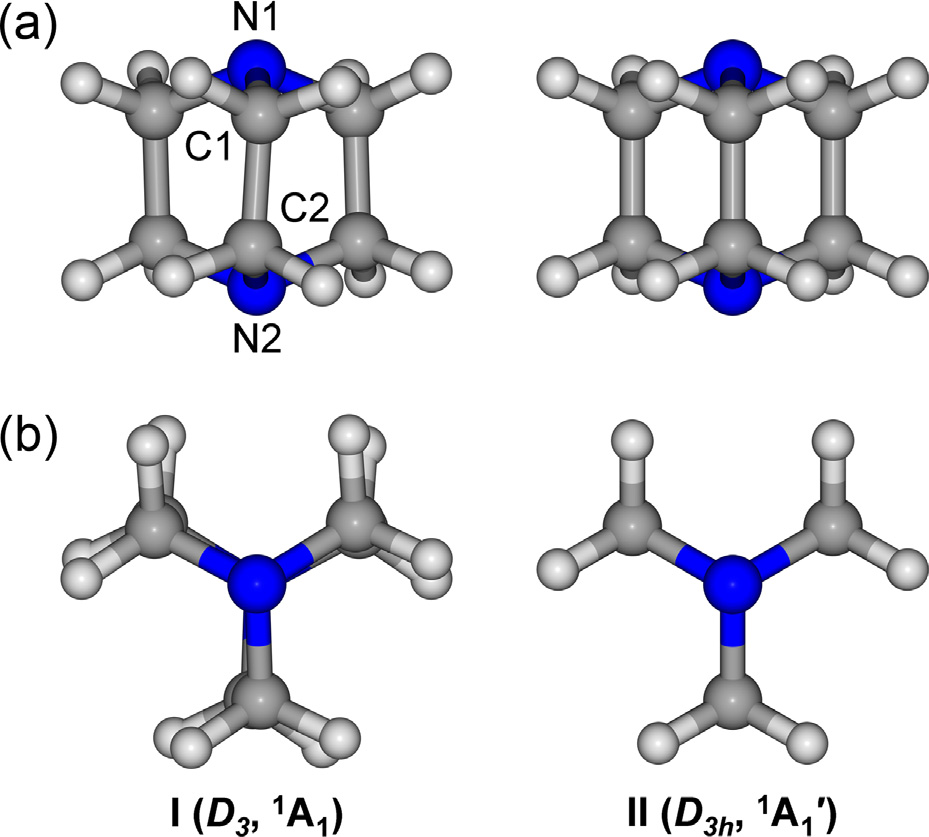 1,4-diazabicyclo[2.2.2]octane
~ 20 ядер	~ 100 электронов	 ~ 300 орбиталей
Спасибо за внимание!